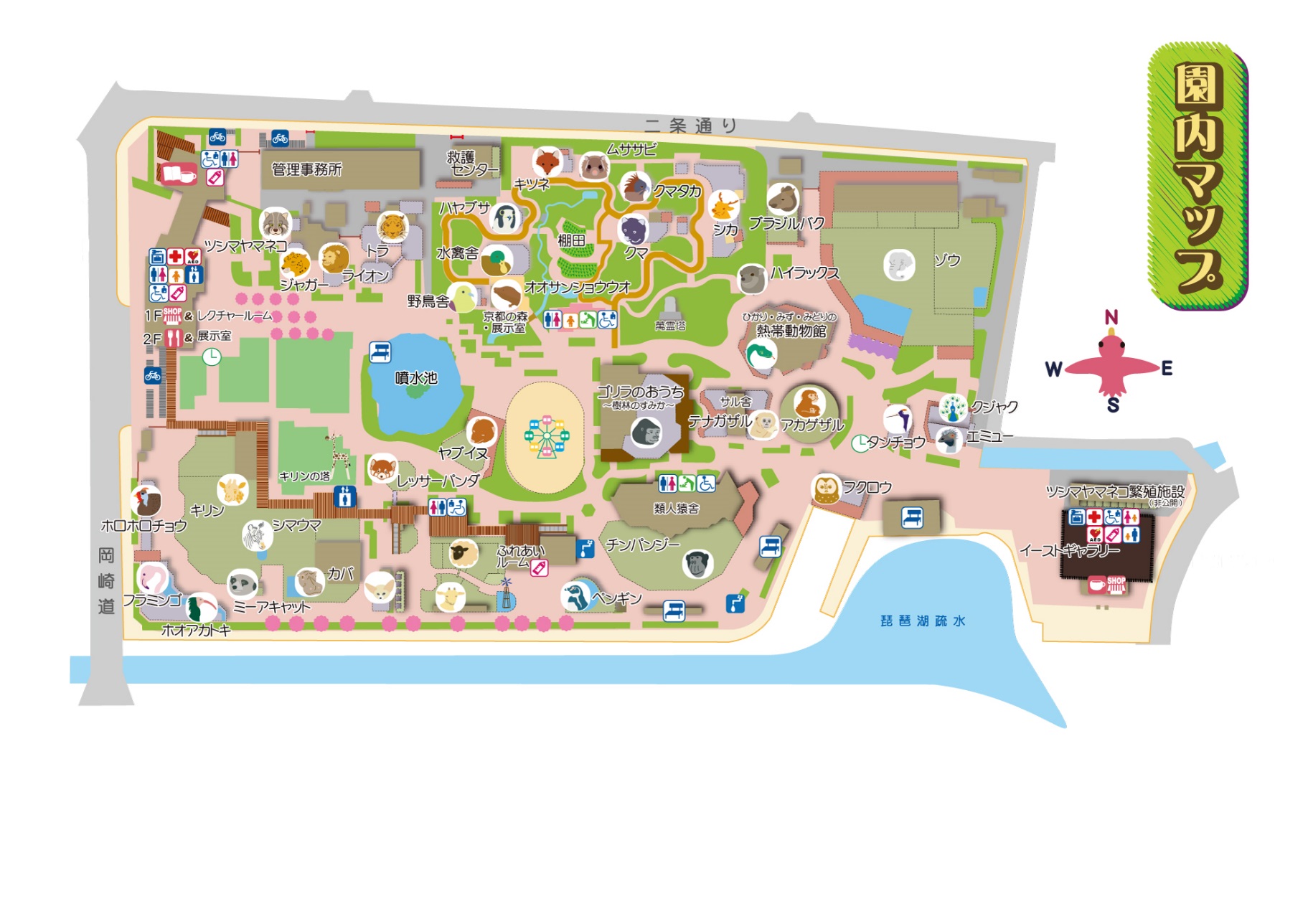 好きな動物を見て行こう！クイズは丸で囲んだ５ヶ所で答えを見つけてね！
キリンを見て答えよう！
Ｑ．ゆびは何本？
　　（　　　　　）
Ｑ。かかとはどこ？
　　（　　　　　）
ゴリラを見て答えよう！Ｑ．うでとあしどちらが長い？
　　（　　　　　　　　）
Ｑ．歩く時の手のつき方は？
　　（　　　　　　　　　）
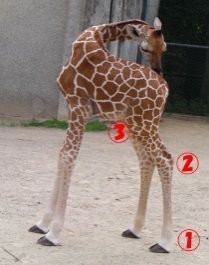 ゾウを見て答えよう！
Ｑ．ゾウの鼻先はどんな形をしている？

Ｑ.ゾウのおっぱいはどこにいくつある？　（　　　　　　　　　　　　　）
京都の森で答えをさがしてね！
Ｑ．オオサンショウウオの
　目はどこにある？
　（　　　　　　　　　　　　　　　）Ｉ
　
Ｑ．キツネ，タヌキ，アナグマ　おもしろい動物はどれ？
　　そして，その理由は？
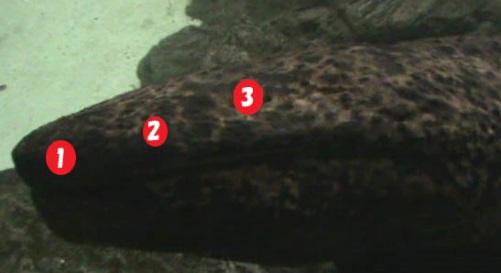 もうじゅうワールドで答えをさがしてみてね！

Ｑ．ライオンのオスの
たてがみはどうなって
いる？
　かいてみよう！

Ｑ．トラの耳のうしろは何色？
　　（　　　　　　　　　　　　　　）
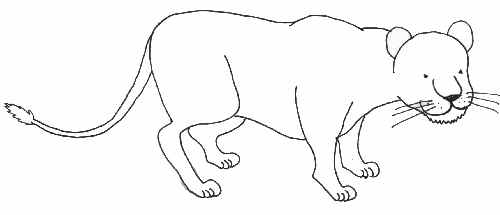